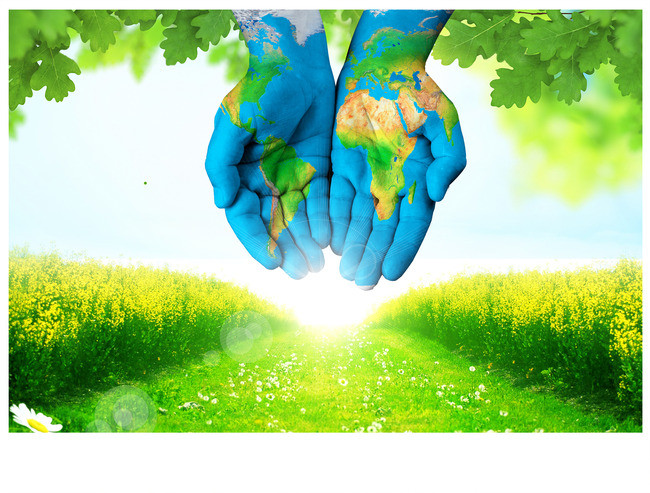 ENVIRONMENTAL 
REVIEW
CHECKLIST

2017 - 2018
Litter
This section was conducted by:

Elena Vella
India Vella
Riana Vella

of Senior 2
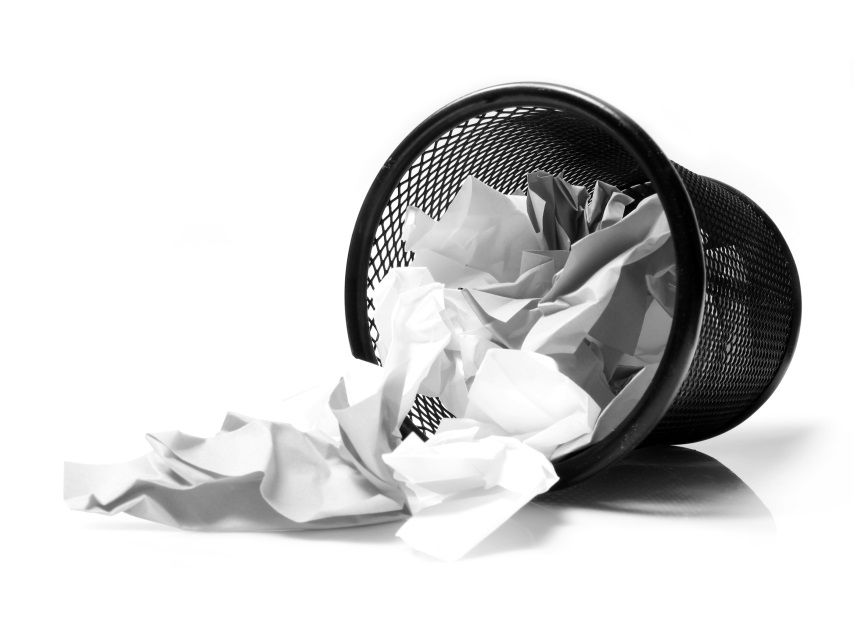 Litter
What can we do?
reduce, reuse, recycle
Pick litter up and throw it away in a bin
1) Is there litter in the school yard?
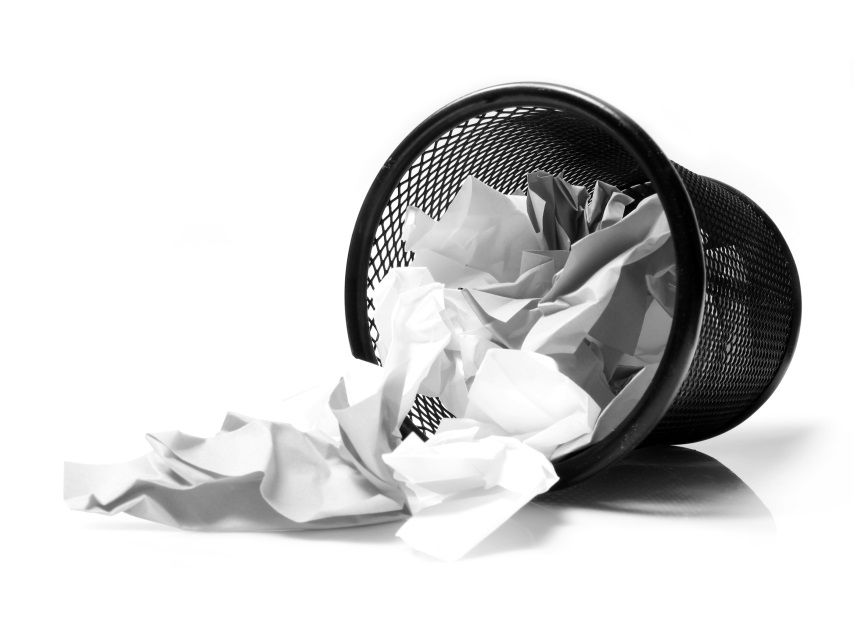 Litter
2) Is the litter coming from the students?
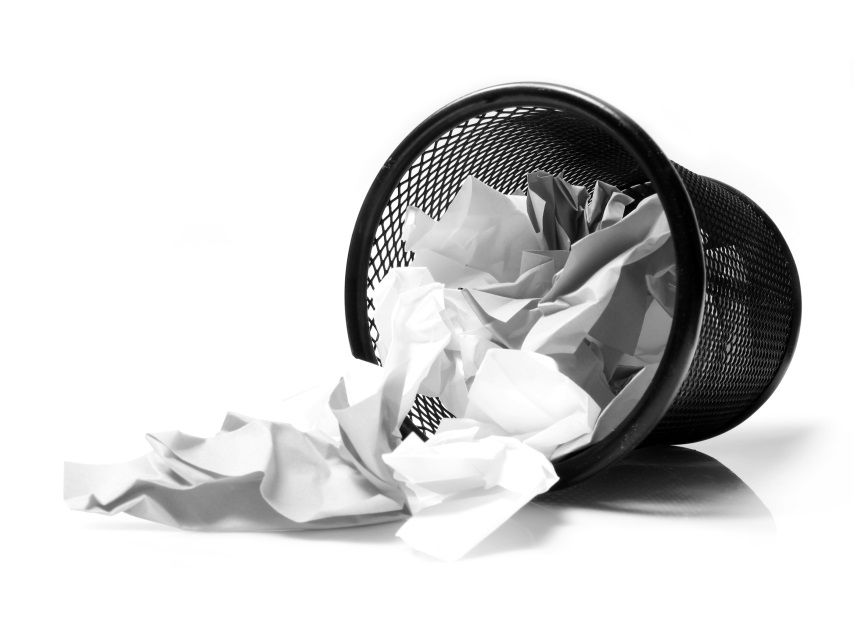 Litter
3) Is the litter coming from outside?
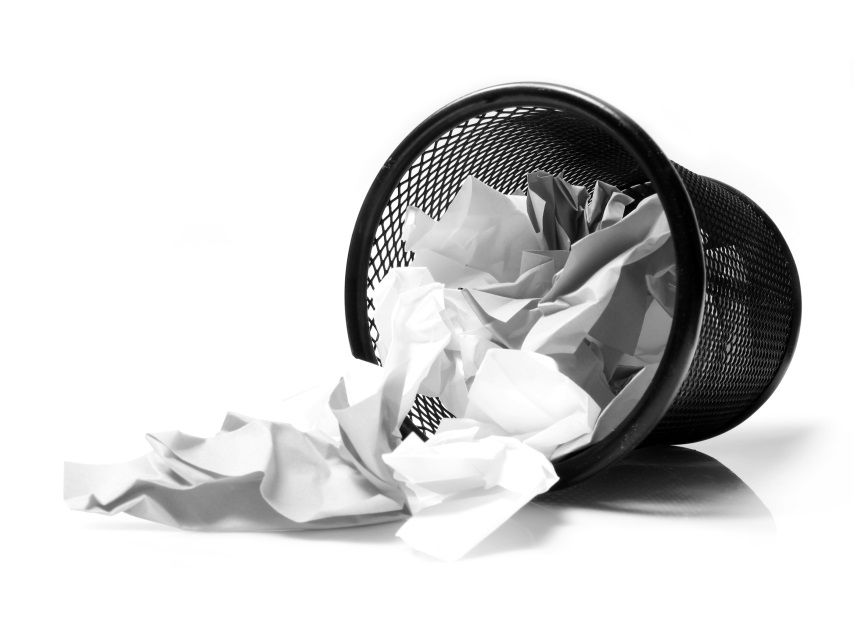 Litter
4) Are there recycling bins in the school/classes?
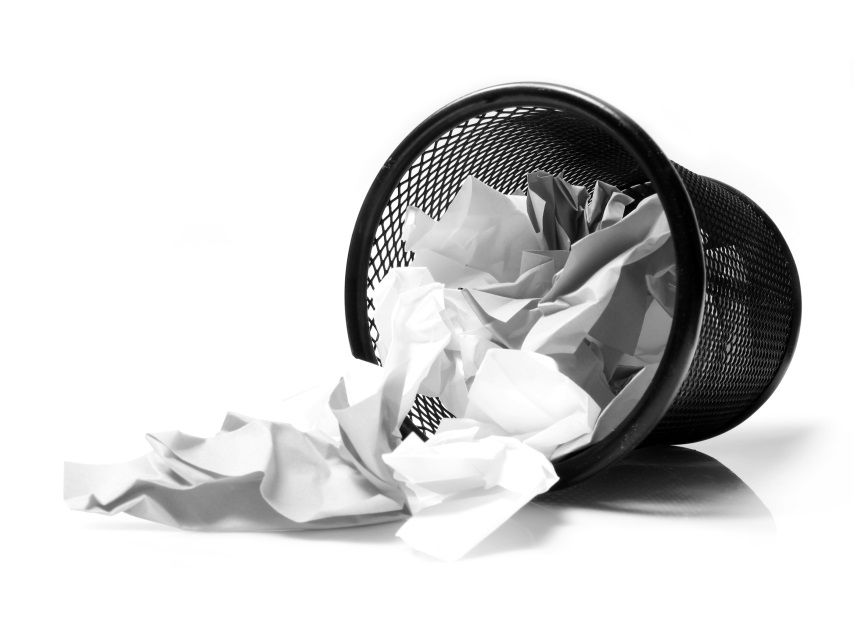 Litter
5) Do you think they are placed right?
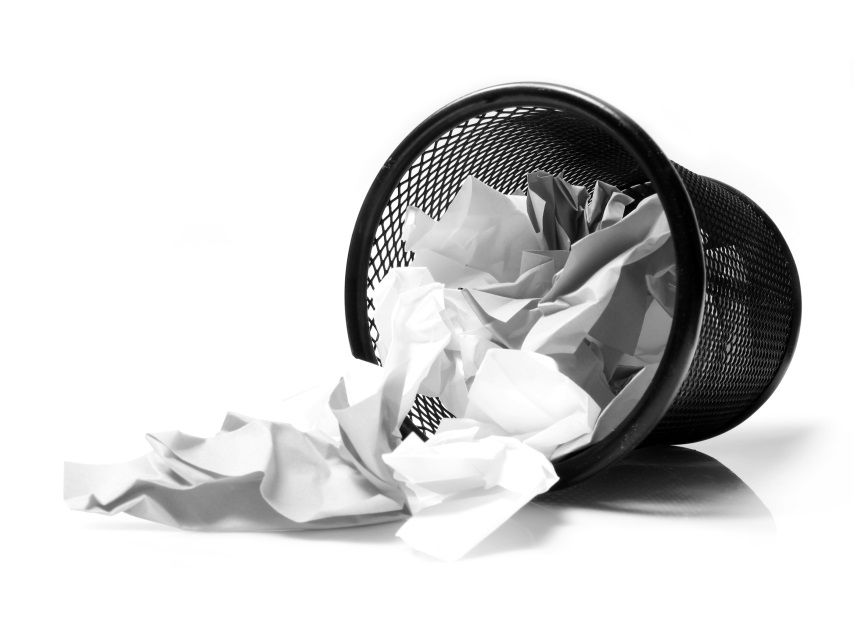 Litter
6) Are there bins outside the school?
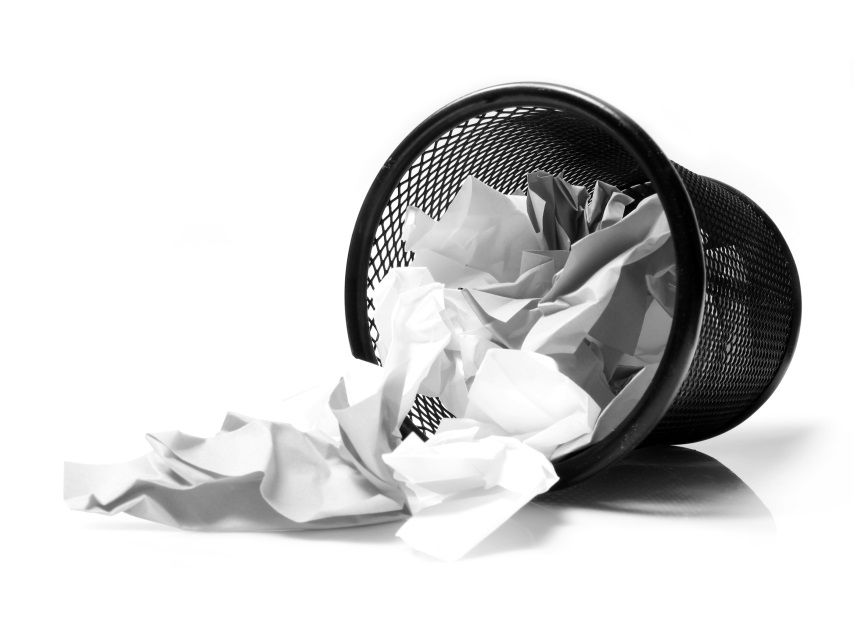 Litter
7) Do you think there are enough (bins)?
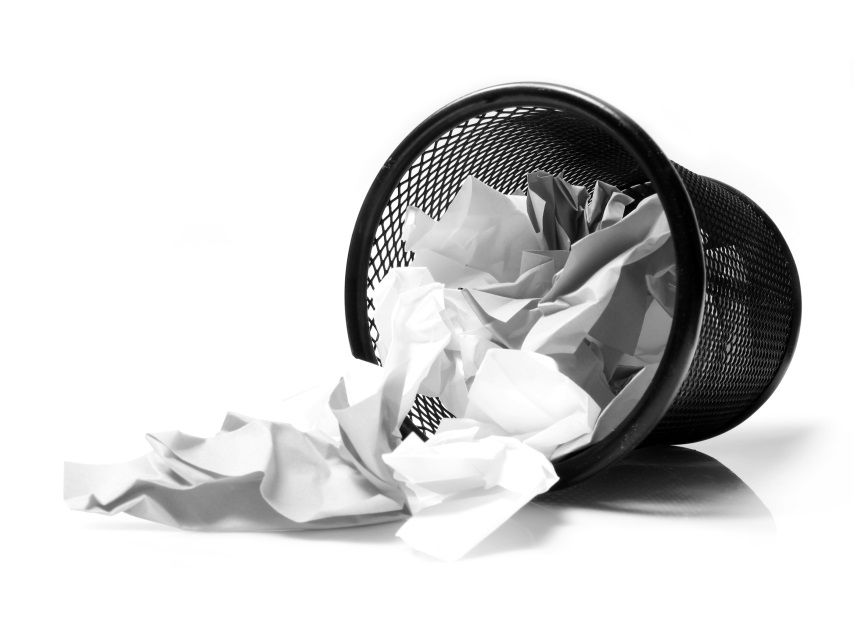 Litter
8) Does the school teach us about littering?
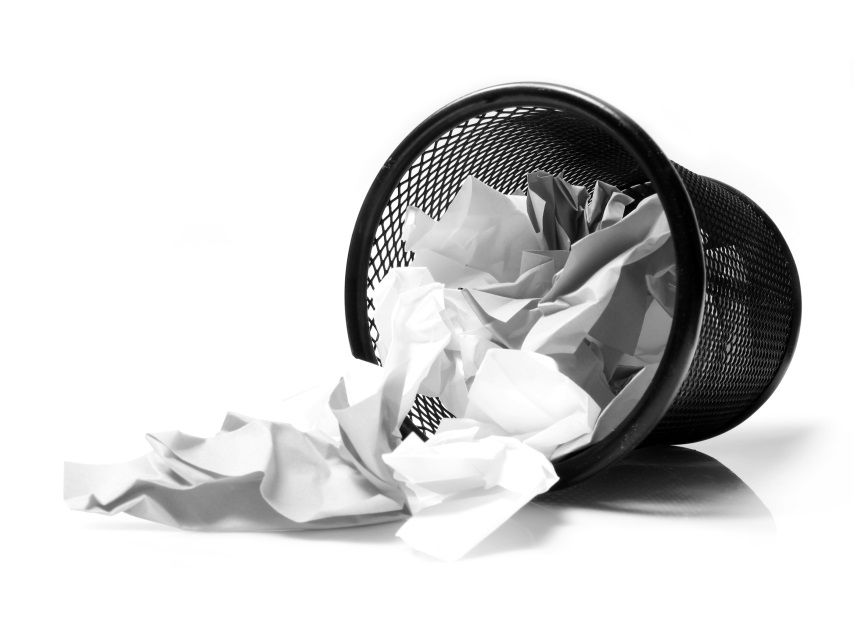 Waste Minimisation
This section was conducted by:

Elena Vella
India Vella
Riana Vella

of Senior 2
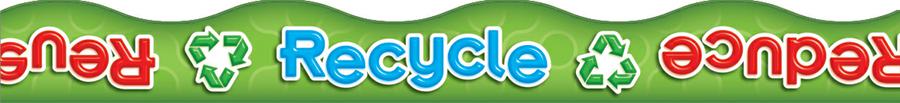 Waste Minimisation: Reduce
1) Are letters sent to families/households instead of individual pupils?
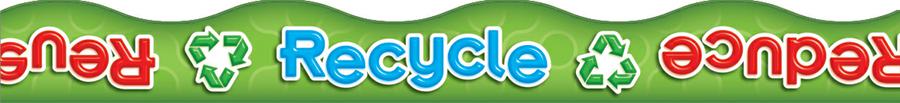 Waste Minimisation: Reduce
2) Does the school use email to contact families?
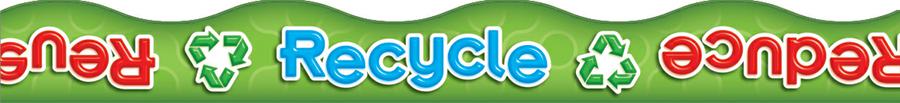 Waste Minimisation: Reduce
3) Are copies of documents kept on disk rather than on thin paper?
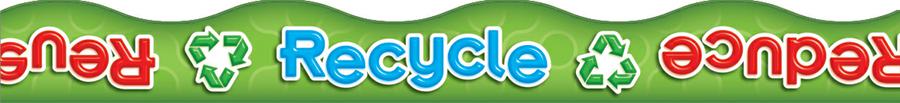 Waste Minimisation: Reduce
4) Do you use a lunchbox?
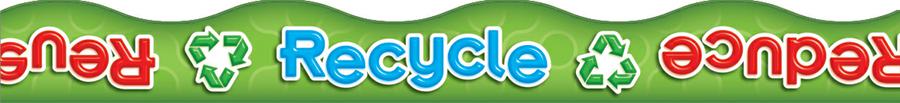 Waste Minimisation: Reduce
5) Does the school avoid buying disposable products (eg cups, plates)?
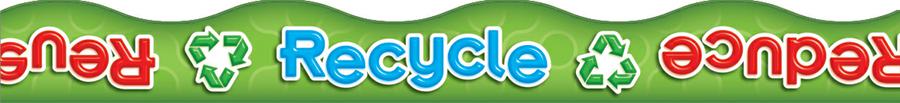 Waste Minimisation: Reuse
1) Are used envelopes saved and reused?
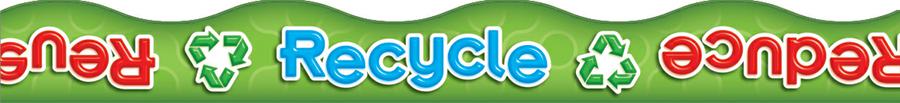 Waste Minimisation: Reuse
2) Are handouts printed on both sides?
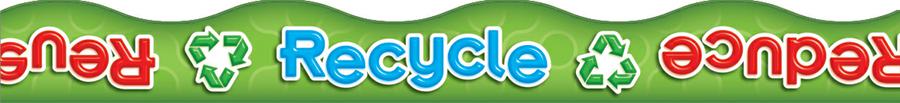 Waste Minimisation: Reuse
3) Is waste paper used on both sides?
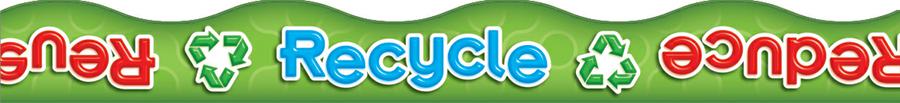 Waste Minimisation: recycle
1) Is waste paper saved for recycling?
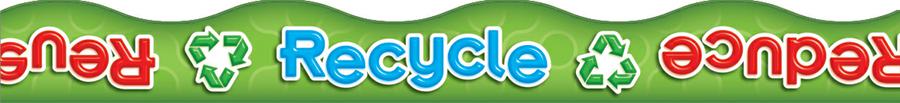 Waste Minimisation: recycle
2) Does the school have or use recycling facilities?
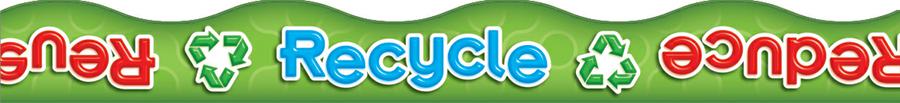 Waste Minimisation: recycle
3) Does the school practise composting?
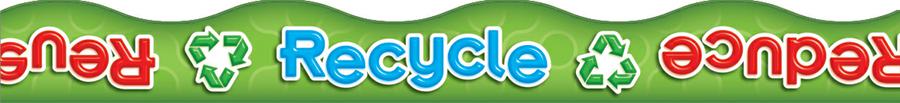 Waste Minimisation: recycle
4) Does the school use recycled paper?
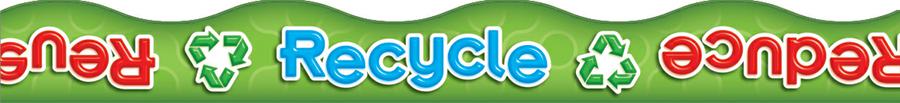 Waste Minimisation: recycle
5) Is the toilet paper made from recycled paper?
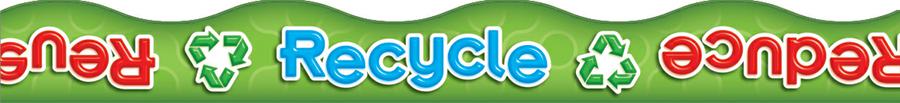 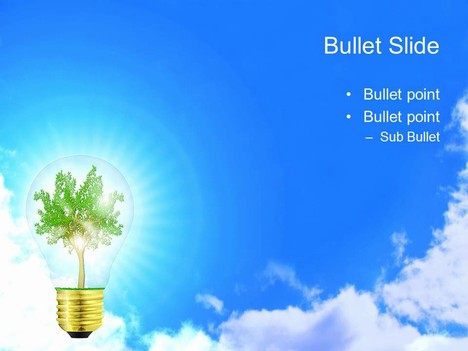 Energy: electricity
Does the school use any renewable energy source (eg solar panels)?
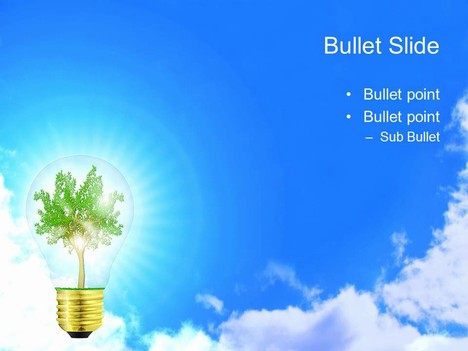 Energy: electricity
1) Are lights kept turned on in empty rooms?
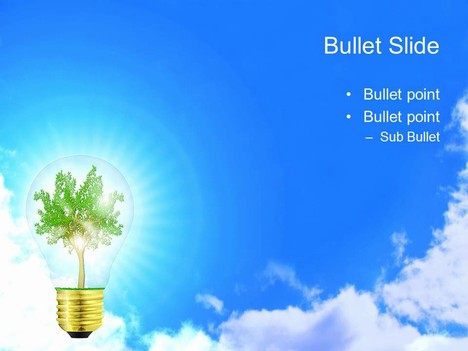 Energy: electricity
2) Are low-energy bulbs used for lighting?
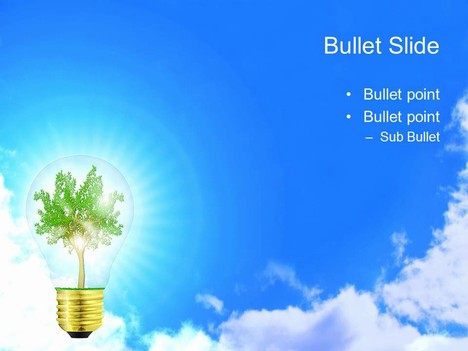 Energy: electricity
3) Are shades/diffusers/bulbs kept clean to maximise light?
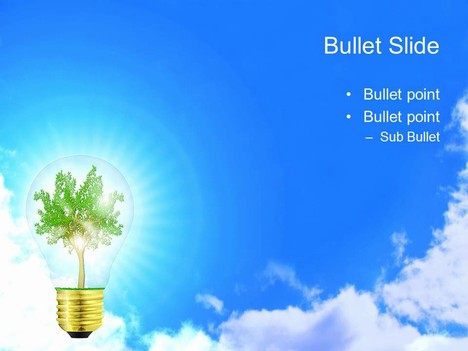 Energy: electricity
4) Are windows kept clean to admit natural light?
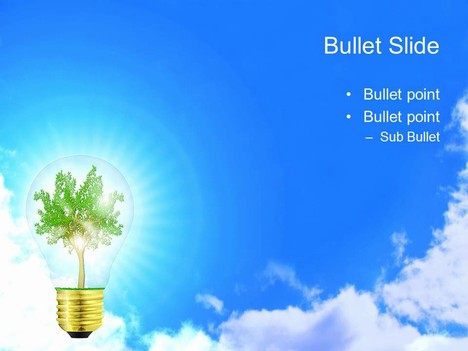 Energy: electricity
5) Are pc monitors, projectors and other similar equipment switched off when not in use?
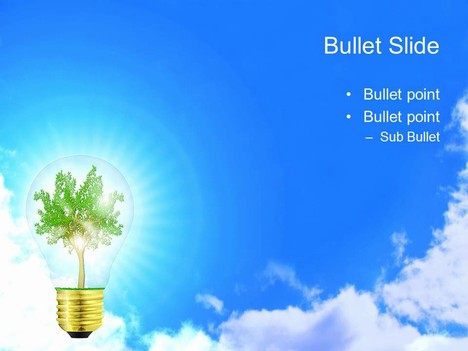 Energy: electricity
6) Are photocopiers and other office equipment switched off when not in use?

This question was asked to Ms Lydia, the secretary, and Ms Grace/Ms Giselle receptionists, as they are in charge of the main photocopiers and office equipment at school.

They all answered: YES.
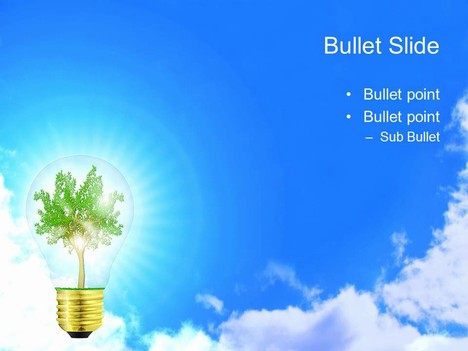 Energy: electricity
7) Does electrical equipment switch on to standby mode when not in use?
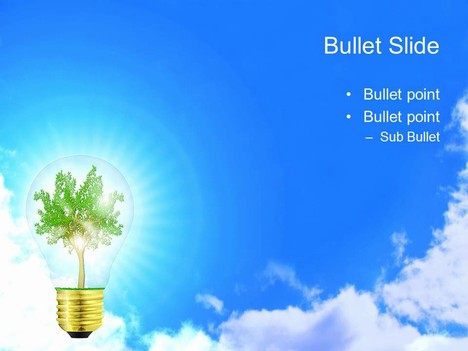 Energy: Hot water
Are there any hot water taps at school?

2) Are hot water taps and tanks properly insulated?

3) Are hot water taps drip free?

4) Is the hot water comfortably hot (not higher that 43°C)?

Questions are not applicable since there are no hot water taps in the students’ toilets.
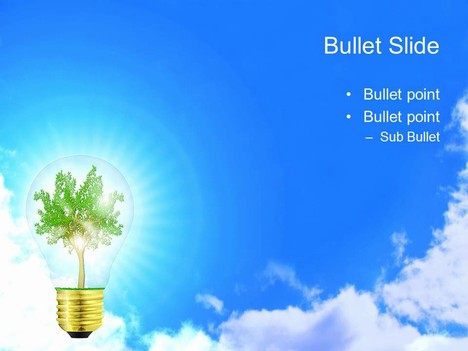 Energy: Heating/cooling
1) Are rooms kept closed while they are  heated/cooled?
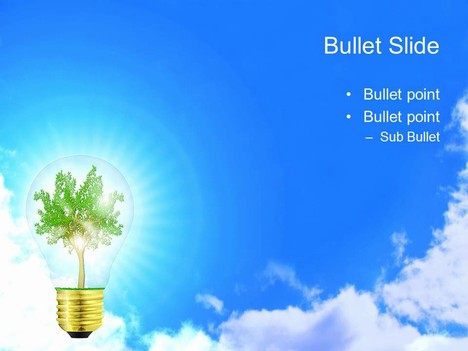 Energy: Heating/cooling
2) Are doors/windows used to create draughts instead of switching on fans?
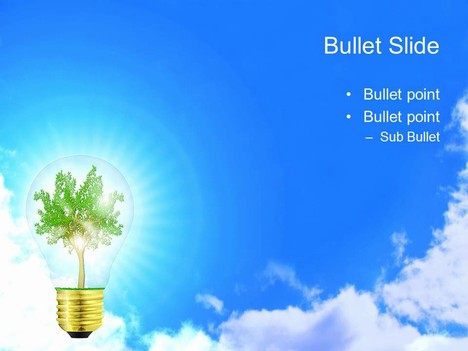 Energy: Heating/cooling
3) Are air-conditioned rooms kept closed?










Question not applicable in lower classes as ACs are not installed yet.
WaTer
This section was conducted by:

Iona Bonnici
Elisa Borg
Tatian Vella

of Grade 6
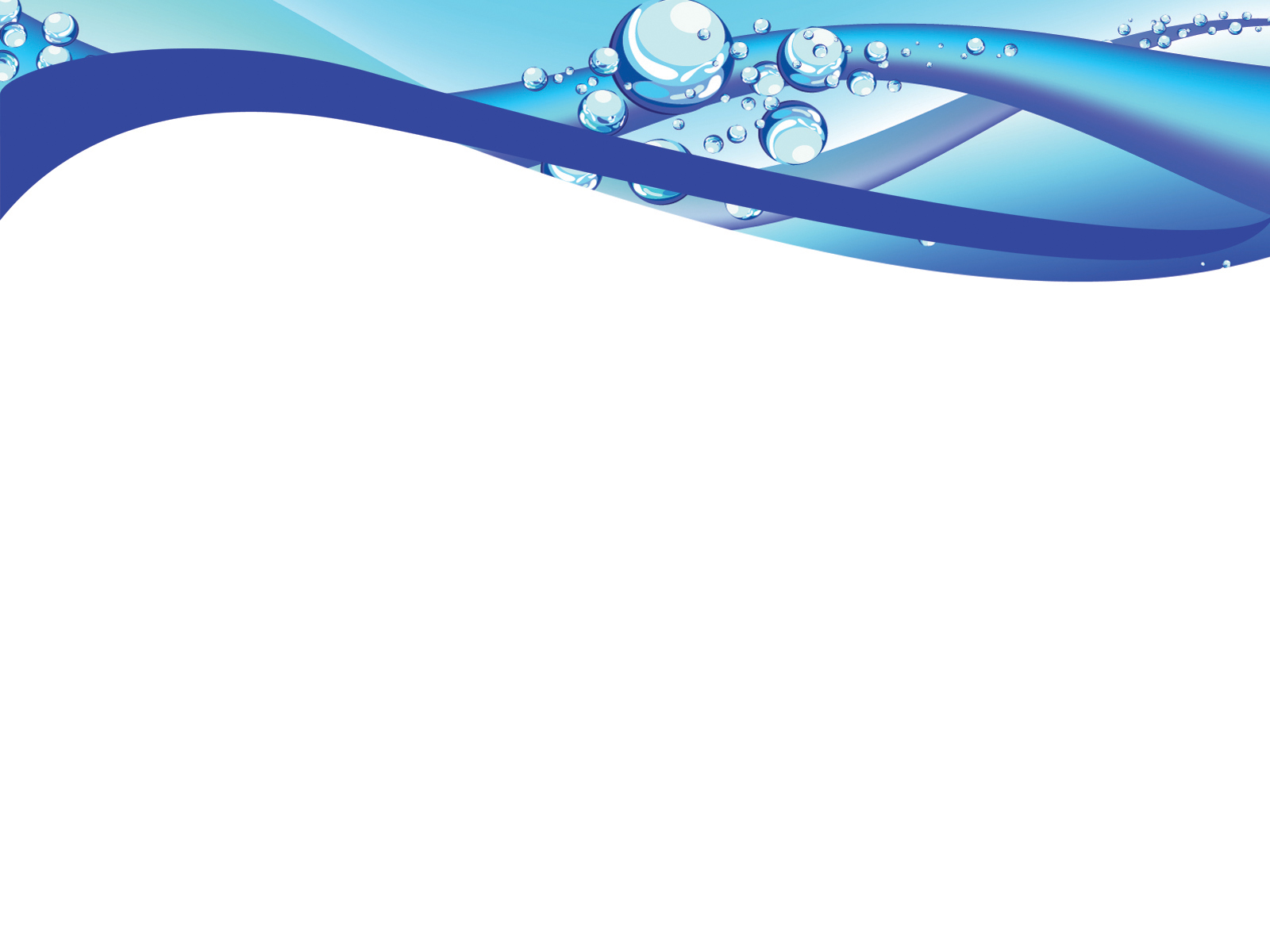 WaTer
1) Is the water pressure too high leading to an excessive waste of water?
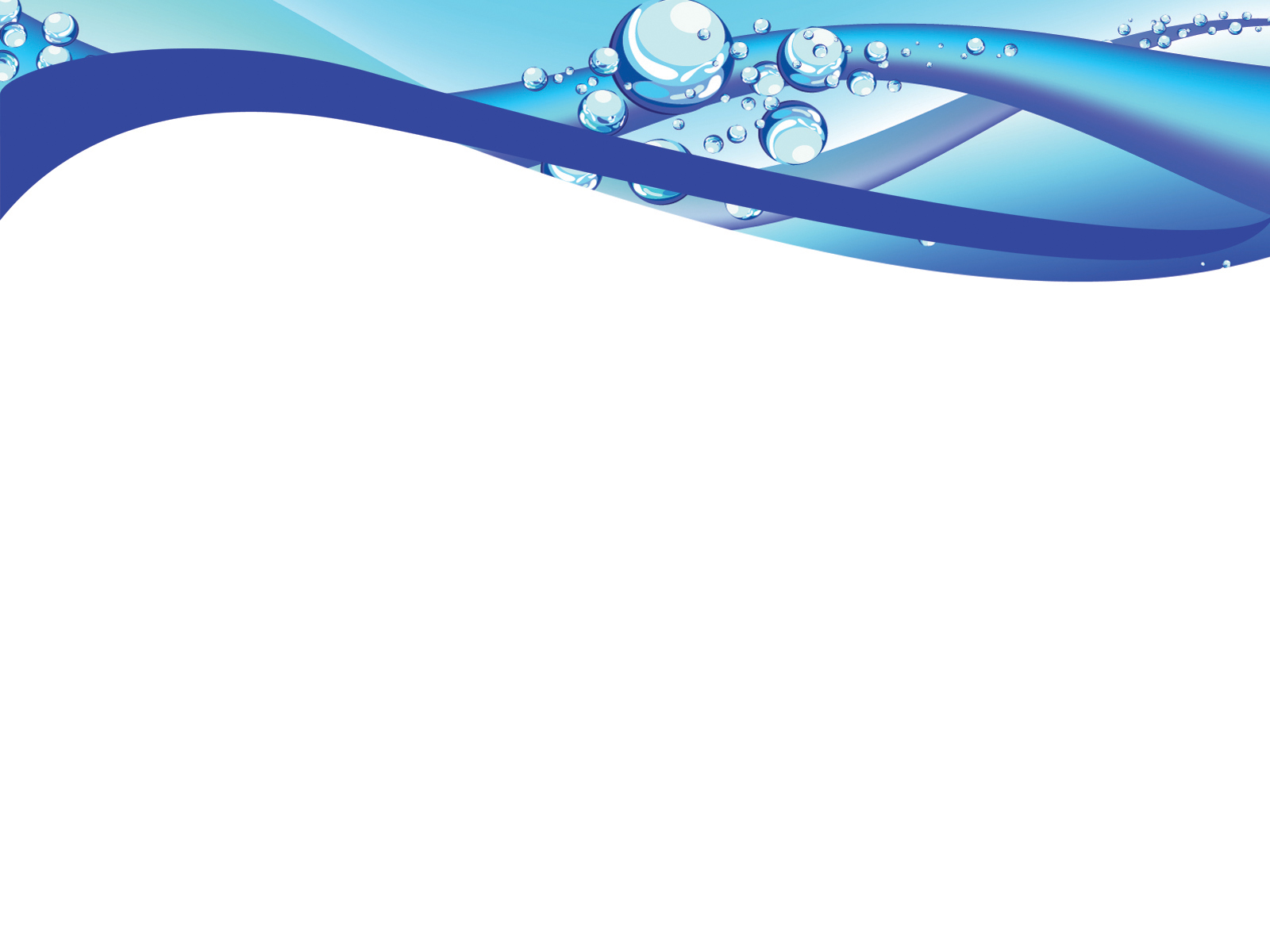 WaTer
2) Are press-taps fitted?

Question not applicable because we do not have press-taps.
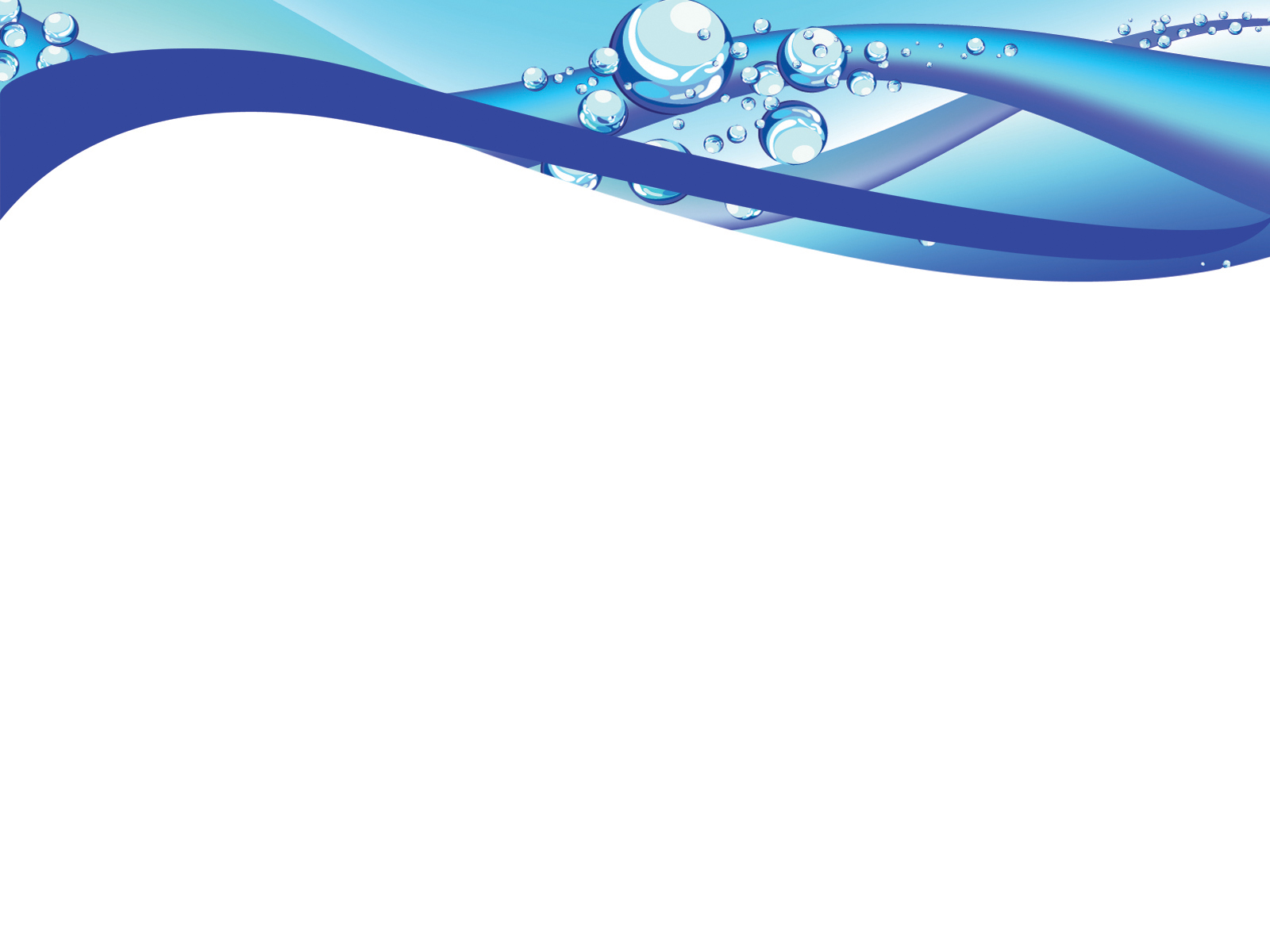 WaTer
3) Are there any dripping taps?
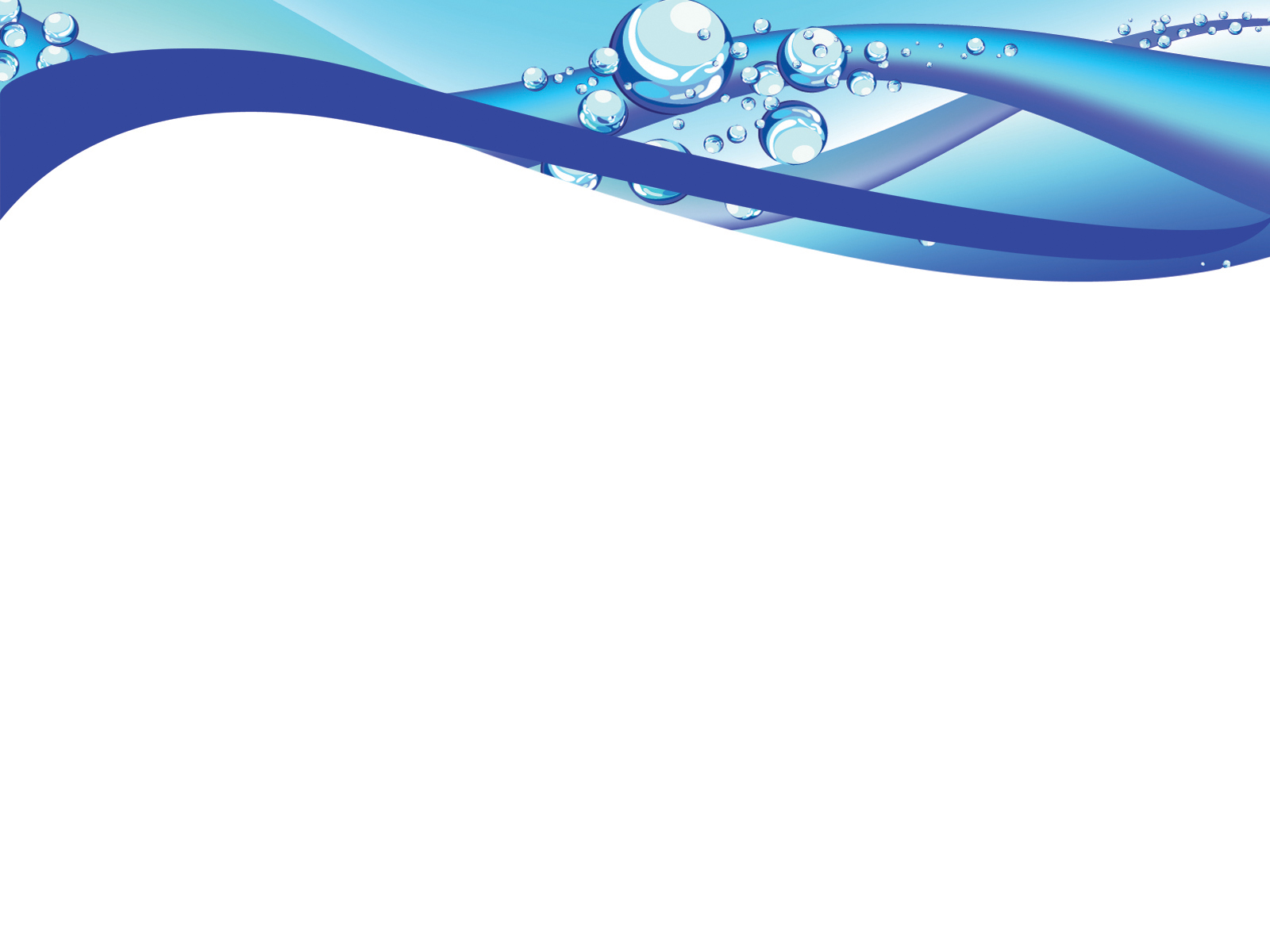 WaTer
4) Are WCs fitted with low-flow flushes?
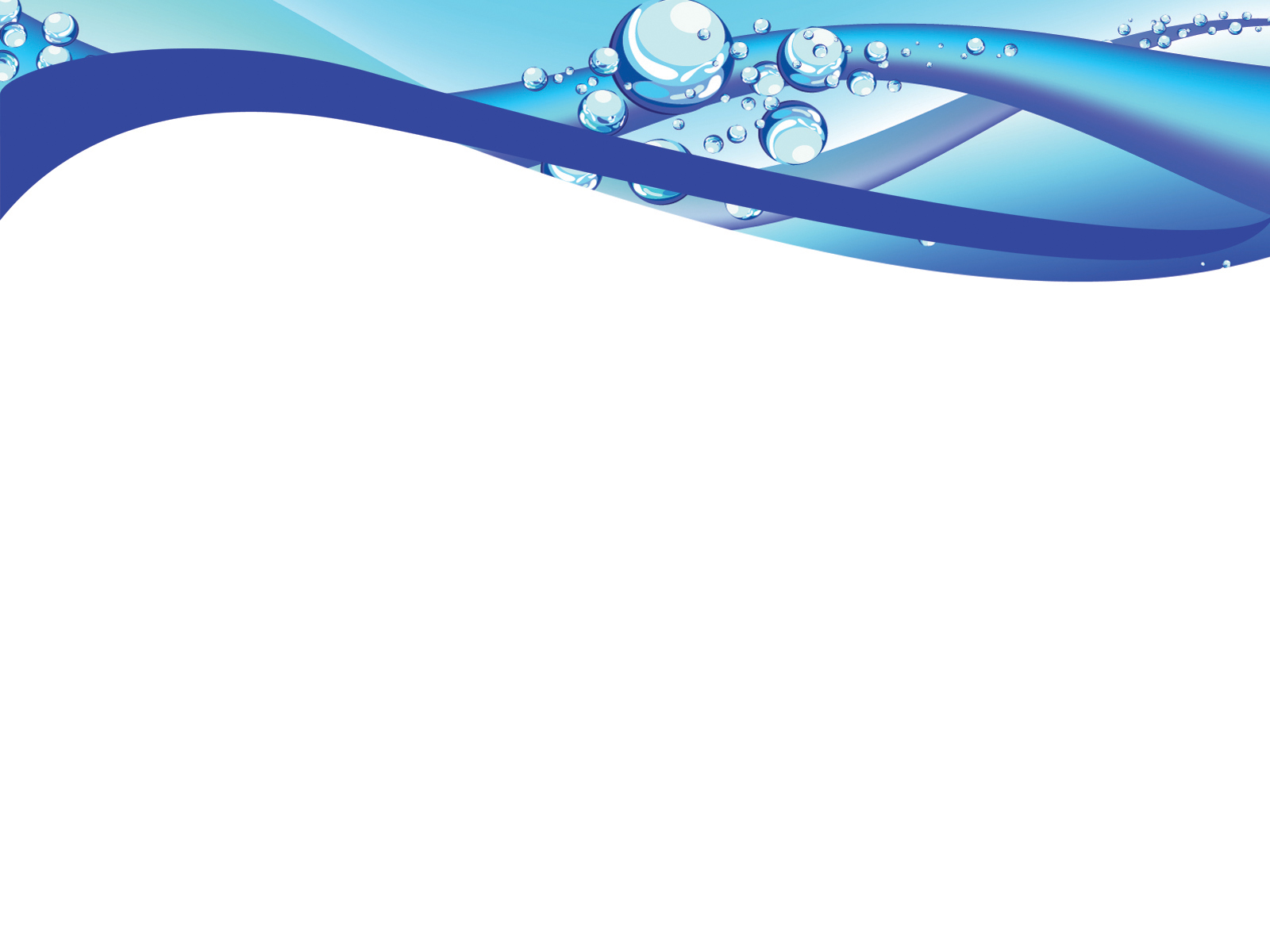 WaTer
5) Is rainwater collected?
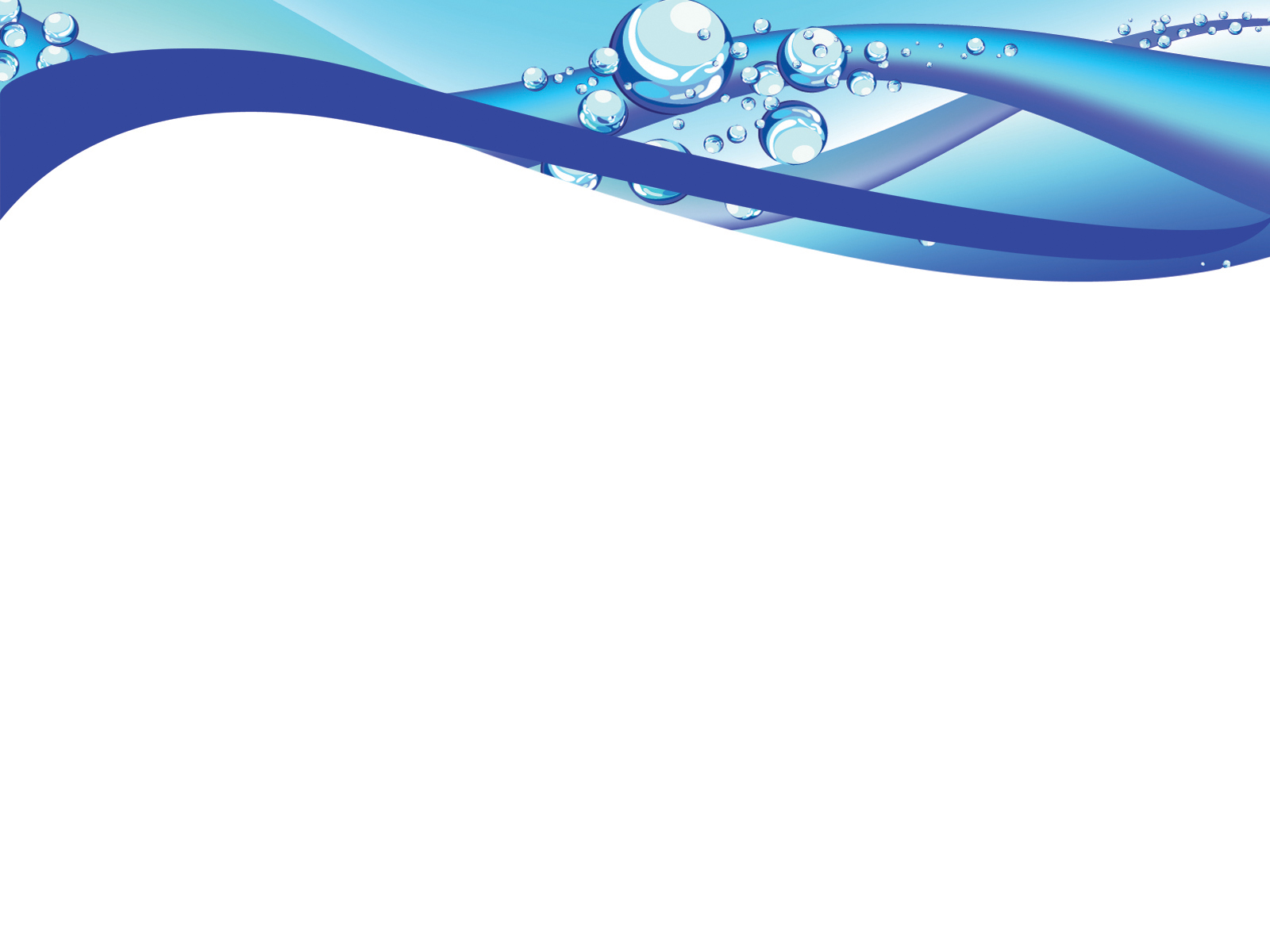 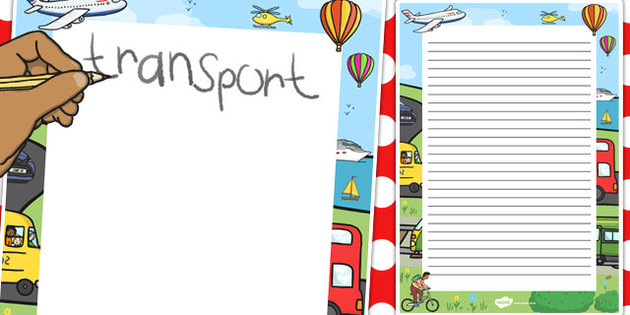 TRansport
This section was conducted by:

Maria Elena Camilleri
Elisa Catania
Julia Micallef


of Grade 5
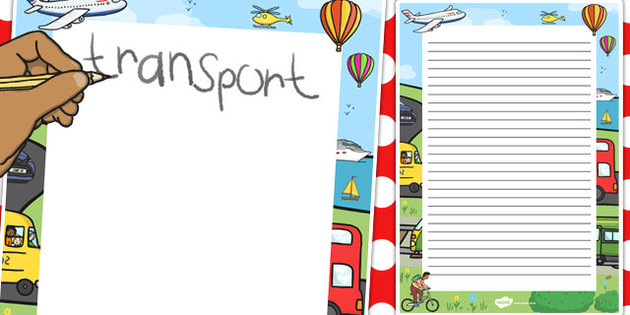 TRansport
1) Do staff & pupils mostly come to school by public/school transport?
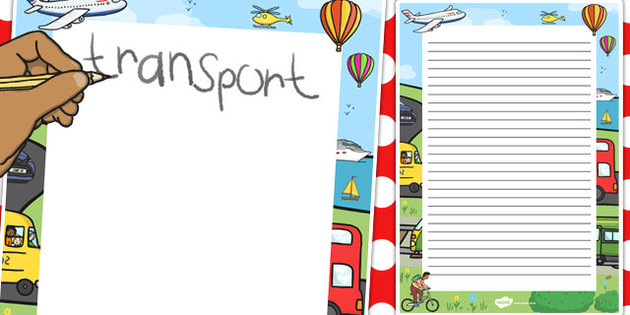 TRansport
2) Do most private cars bring two or more people to school?
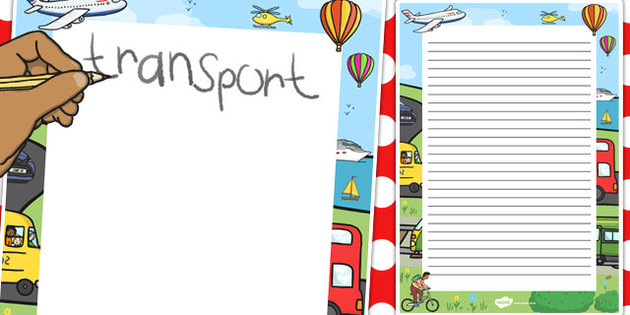 TRansport
3) Do most cars, coming to school, run on diesel?
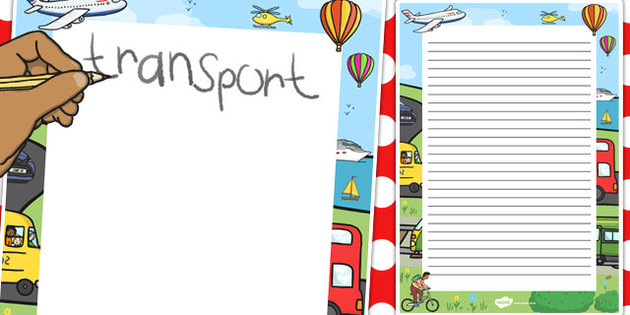 TRansport
4) Is there anyone who cycles to school?
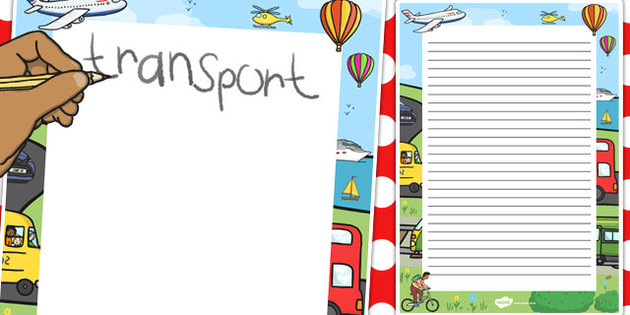 TRansport
5) Does the school have proper facilities for the storage of cycles?
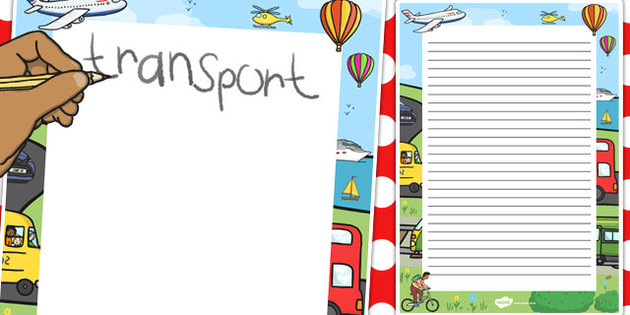 TRansport
6) Does the school promote walking and cycling as a way to come to school?
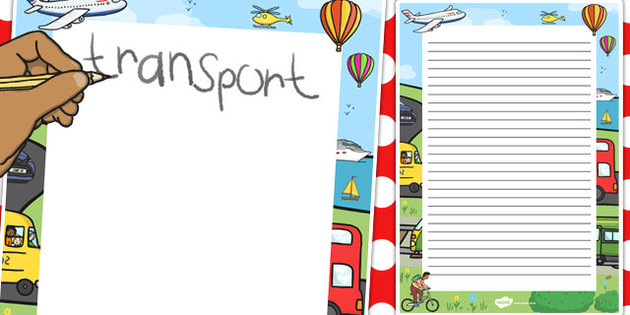 TRansport
7) Is there a safe network of safe routes to the school?
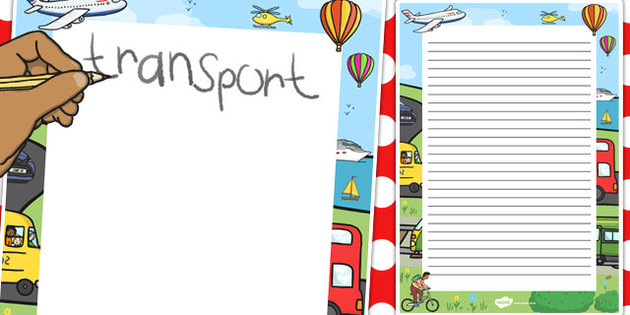 TRansport
8) Does the school provide information to families about school transport facilities?
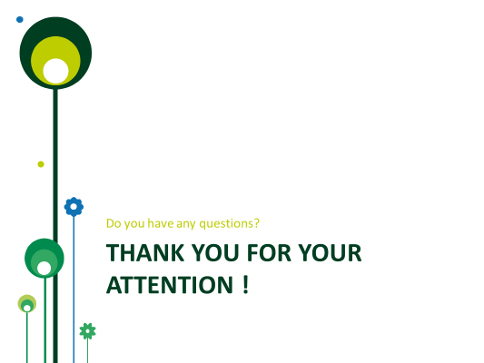 Healthy Living
This section was conducted by:

Katrina Gatt
Kelly Magro
Cassidy Spiteri Farrugia

of Grade 4
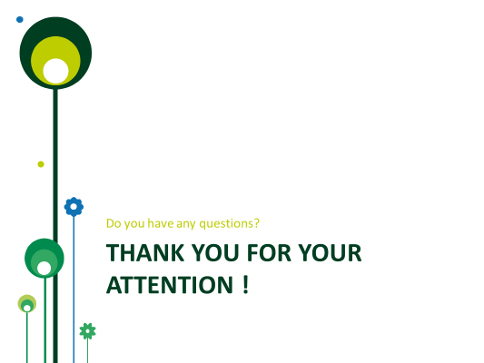 Healthy Living
1) Does the school have a policy for healthy eating?
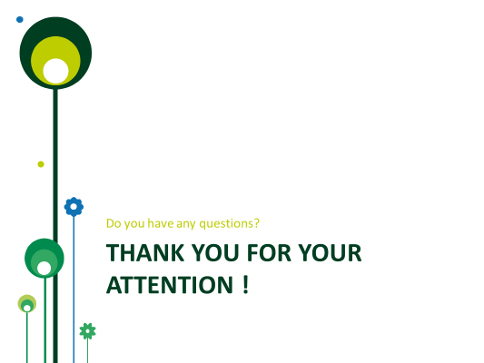 Healthy Living
2) If yes, (that is, the school has a policy), is it followed faithfully?
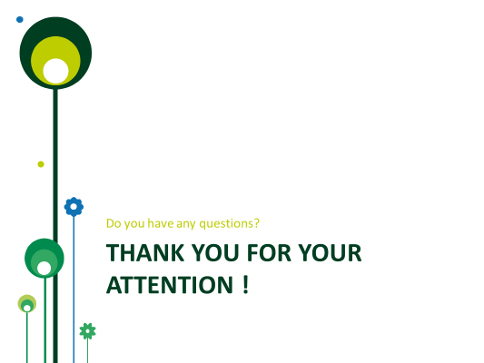 Healthy Living
3) Do the pupils’ packed lunches contain healthy food?
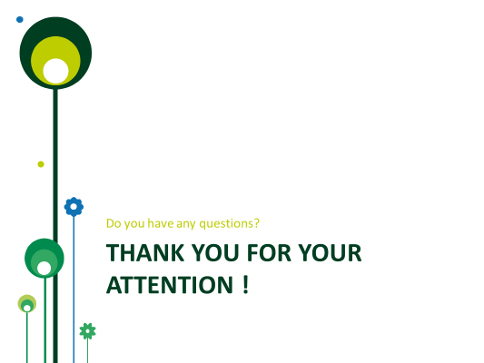 Healthy Living
4) Do pupils understand the need for healthy eating?
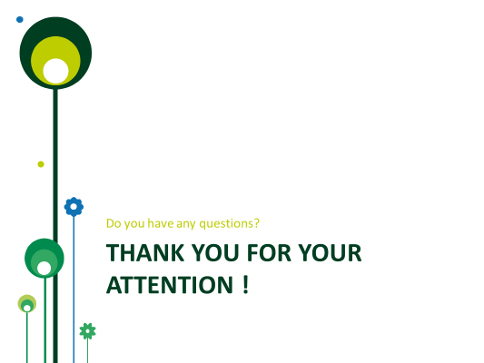 Healthy Living
5) Does the school have an effective ‘Anti-Bullying’ policy?
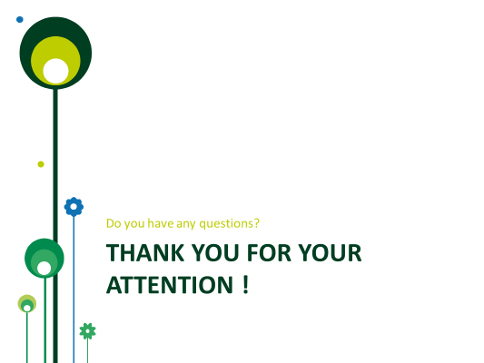 Healthy Living
6) Do teachers actively promote healthy lifestyles during their lessons?
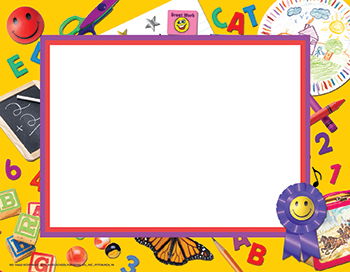 The School
This section was conducted by:

Naomi Bonnici
Mariah Cassar
Megan Ekezie

of Senior 1
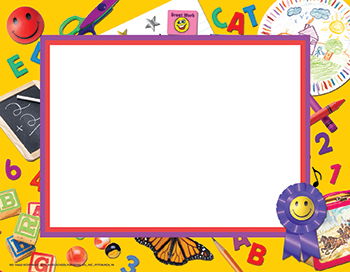 The School
1) Are the school grounds free from safety hazards?
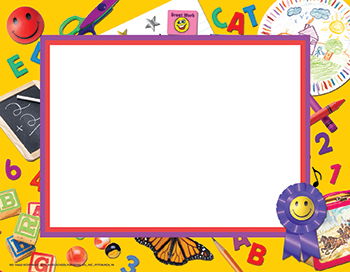 The School
2) Do the school grounds provide a rich environment for play?
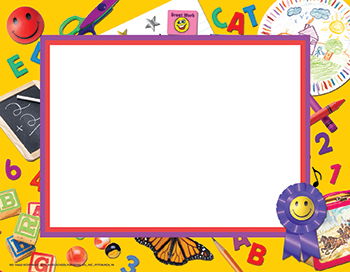 The School
3) Are there games painted on the playground?
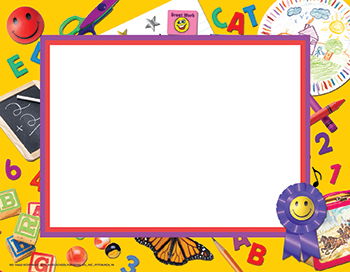 The School
4) Does the school have quiet, shaded places for people to sit and talk?
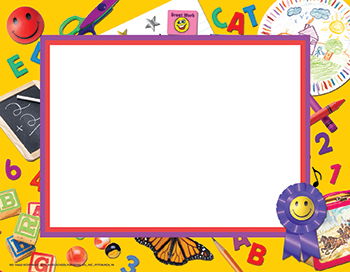 The School
5) Are there murals and artwork in the school?
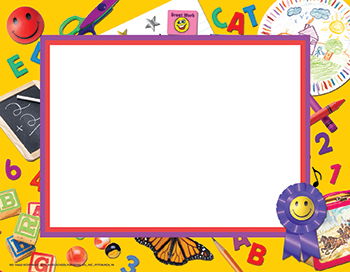 The School
6) Does the school have a garden?
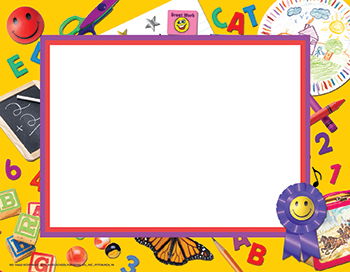 The School
7) Does the school have a pond?
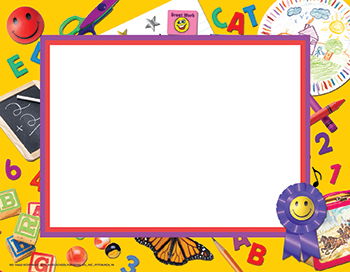 The School
8) Does the school have trees?
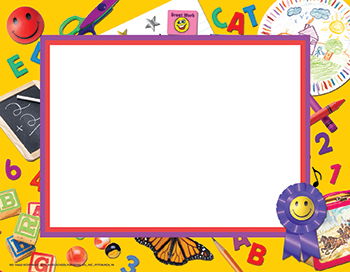 The School
9) Does the school have soil patches that are allowed to grow wild?
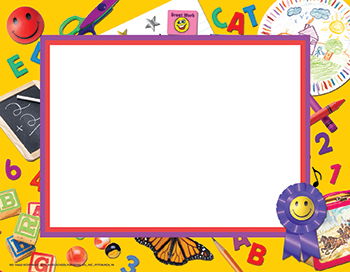 The School
10) Is there equipment (eg bird tables) installed in the school to attract animals?
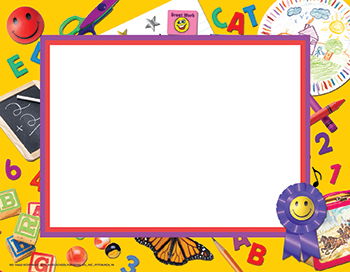 The School
11) Are the corridors used to display pupils’ work and other school activities?
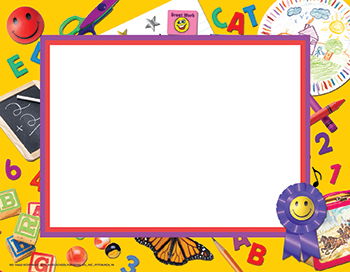 The School
12) Are there places where pupils can sit comfortably indoors (besides classrooms)?
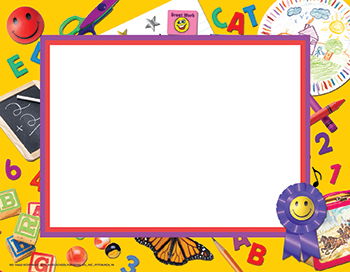 The School
13) Is the work done by the pupils adequately displayed in class?
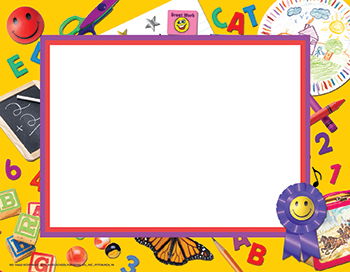 The School
14) Are plants kept in classrooms and corridors?
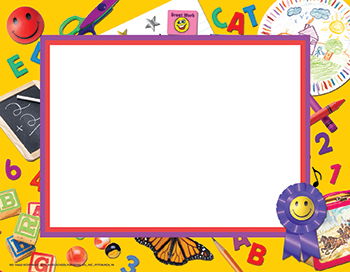 The School
15) Does the main school entrance have a welcoming feel?
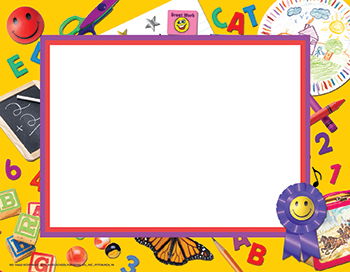 The School
16) Is the EkoSkola noticeboard placed in a prominent position?
School Environmental Policy
This section was conducted by:

Elena Vella
India Vella
Riana Vella

of Senior 2
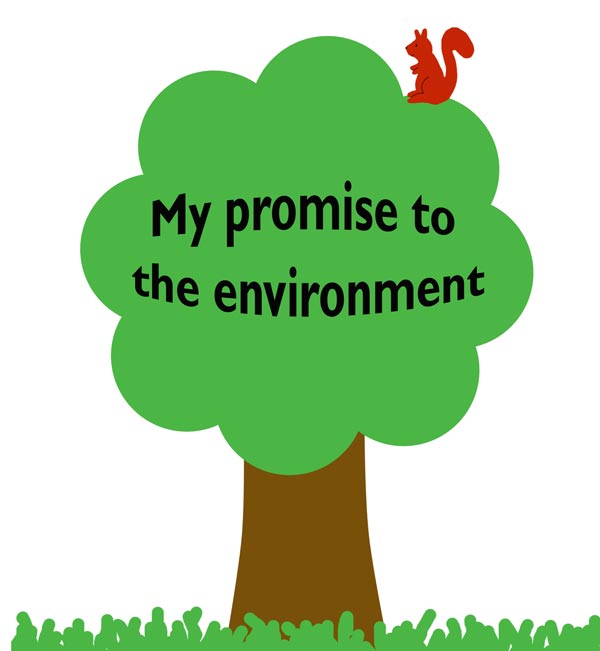 School Environmental Policy
1) Does the school have an environmental policy?
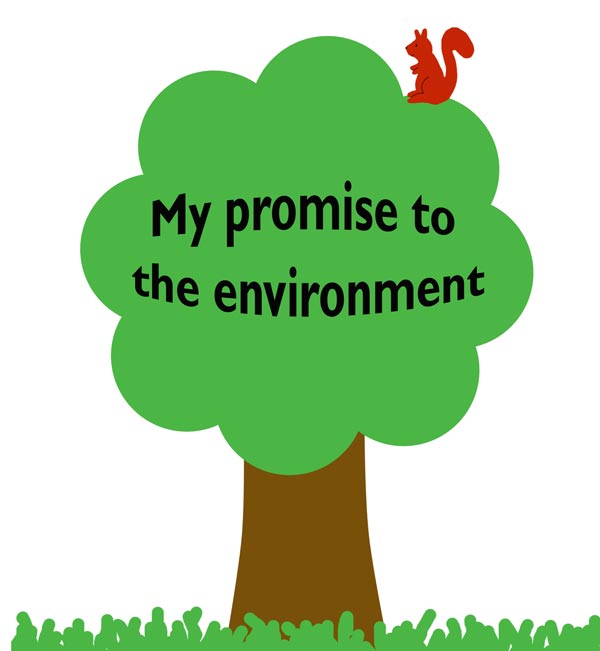 School Environmental Policy
2) Does the school have an environmental education educator?
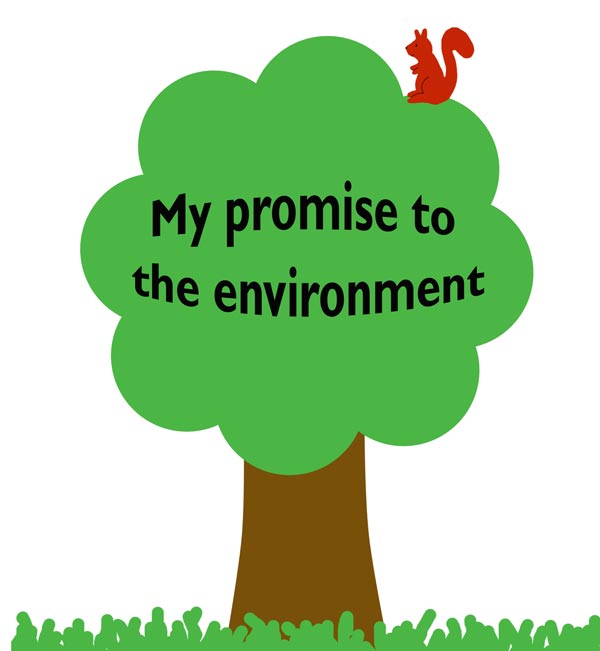 School Environmental Policy
3) Does the environment feature regularly in the school’s calendar of activities?
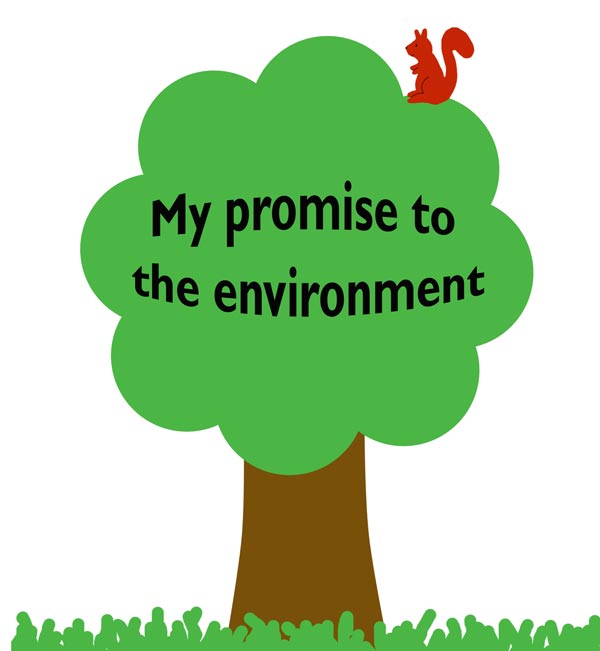 School Environmental Policy
4) Does the environment feature regularly in the teaching/learning activities?
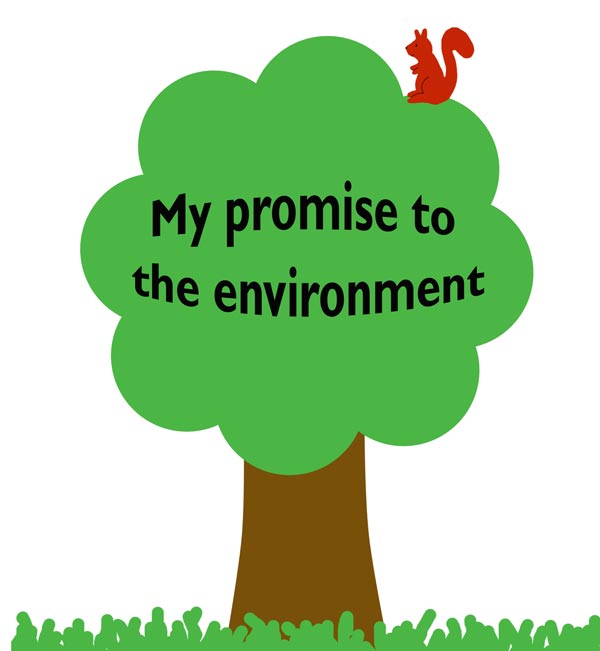 School Environmental Policy
5) Are environmental topics used for projects and theme teaching?
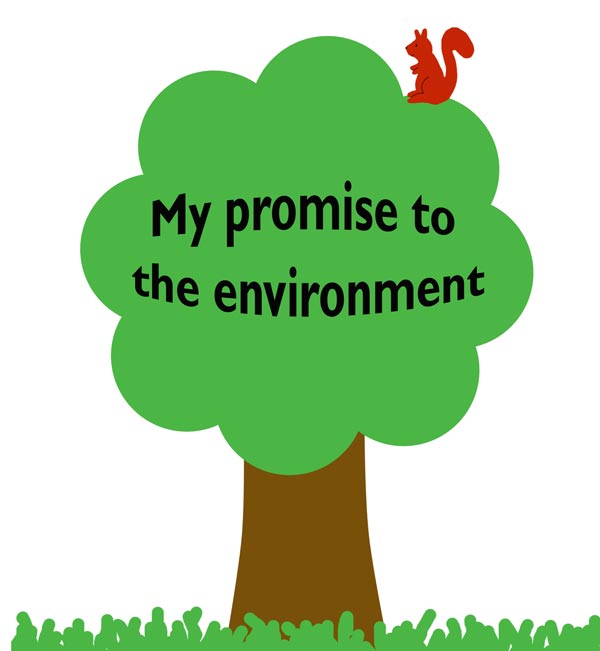 School Environmental Policy
6) Are pupils involved in the care of the school’s environment?
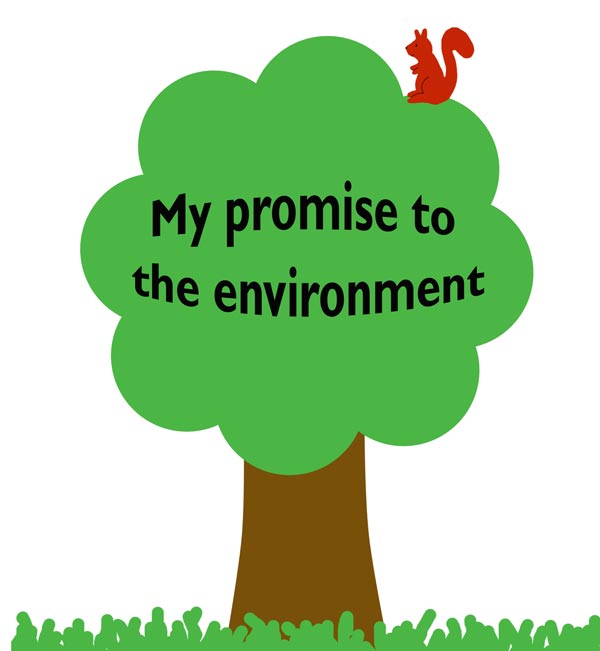 School Environmental Policy
7) Has the school joined an environmental organisation?
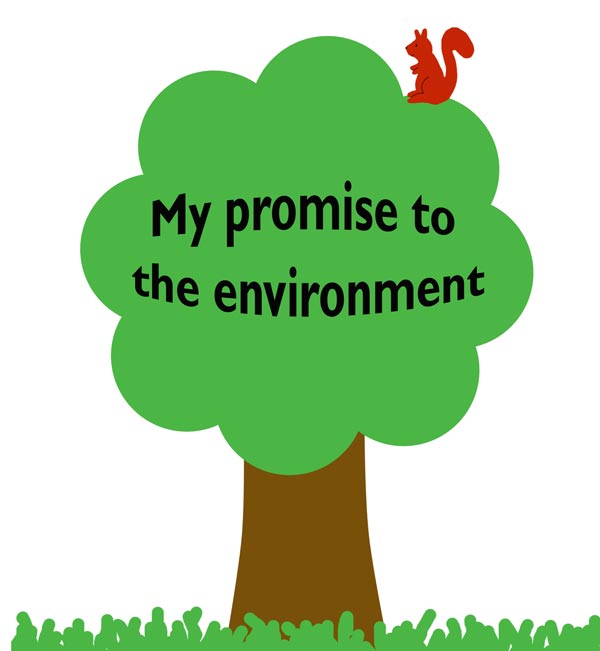 School Environmental Policy
8) Does it encourage ‘green’ practices at home?
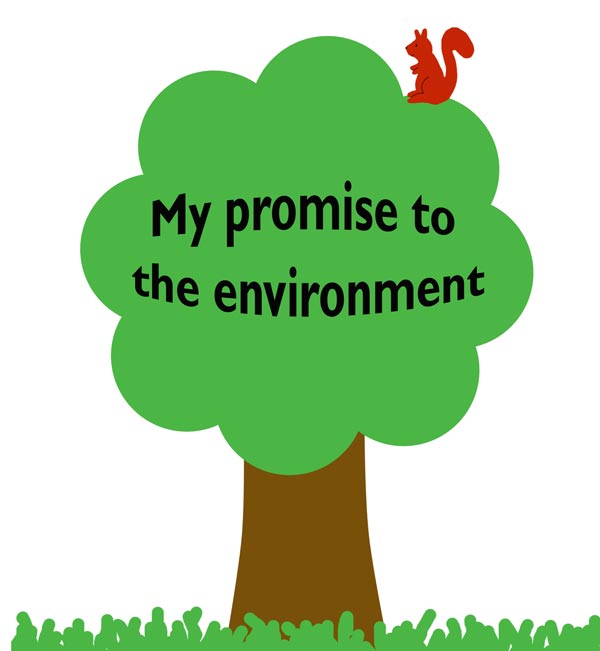